Se non ci fosse la moderna tecnologia, la nostra vita come sarebbe?
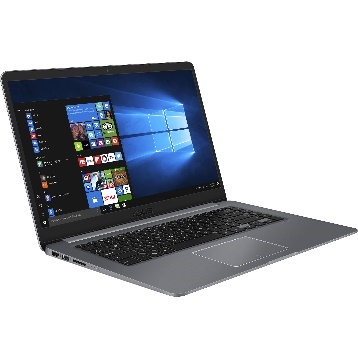 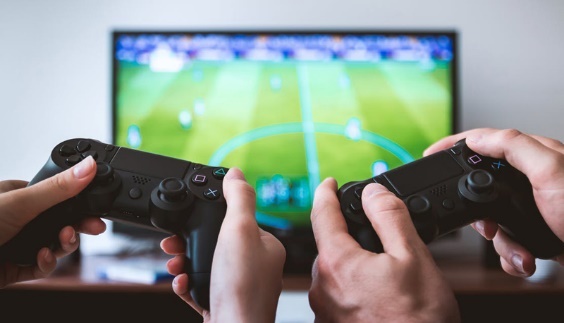 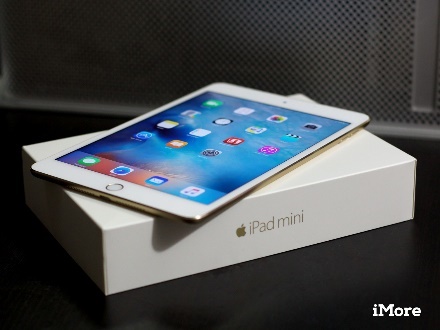 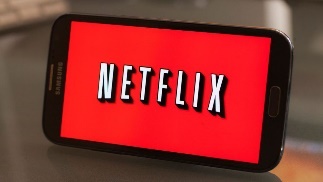 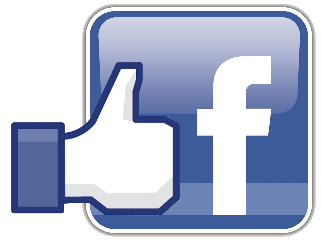 Obiettivi : 
   
Periodo ipotetico( if clauses ) di 1˚ e 2˚ tipo.

2.Familiarizzare con il periodo ipotetico di 3˚ tipo.

3.Esprimere alcune opinioni sull’uso della tecnologia usando il periodo ipotetico.
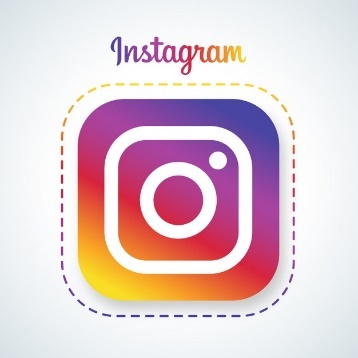 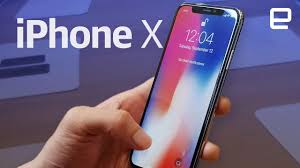 Per cominciareParliamo un po’ in gruppo o in coppia.Fate delle domande e rispondete usando il periodo ipotetico(if clauses) di 1˚ e 2˚ tipo.Extra : date delle motivazioni ( perchè…..)
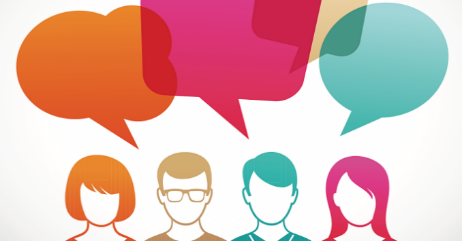 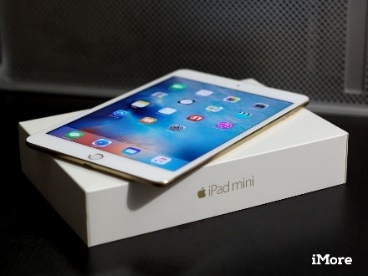 Esempi:
1˚ tipo (presente- presente)
Se non c’è Wifi a casa, cosa fai? 

2˚ tipo (congiuntivo imperfetto- condizionale)
Se  non potessi usare Facebook, cosa faresti?
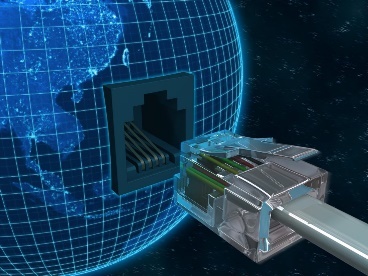 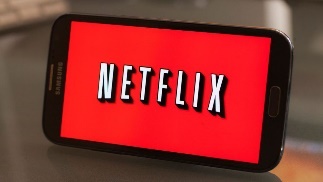 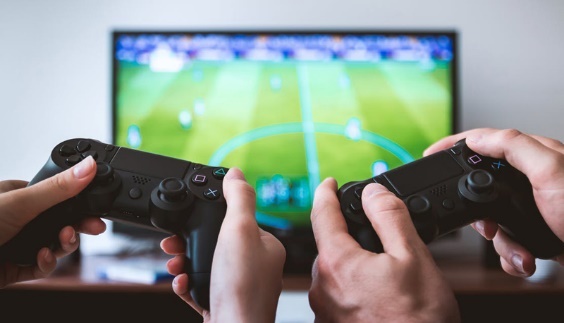 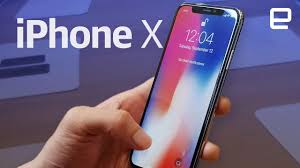 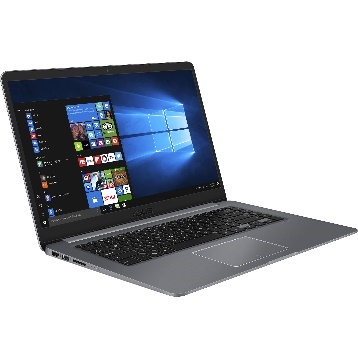 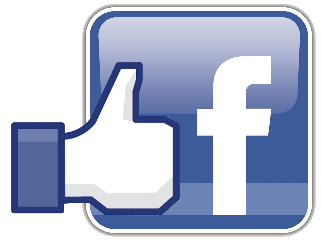 Esempi di possibili risposte.Extra : date delle motivazioni ( perchè…..)
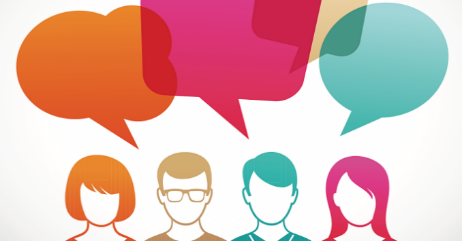 1˚ tipo (presente- presente)
Se non c’è Wifi a casa, cosa fai?
Se non c’è Wifi a casa, leggo un bel libro.
Extra :..perchè normalmente non ho mai il tempo di farlo in quanto ho sempre da lavorare, infatti passo almeno otto ore al giorno a nagivare in internet.
2˚ tipo (congiuntivo imperfetto- condizionale)
Se  non potessi usare Facebook, cosa faresti?
Se non potessi usare FB, telefonerei alla mia amica.
Extra: … perchè è da tanto tempo che non sento la sua voce. Magari la invito 
 anche a fare una passeggiata all’ aria aperta.
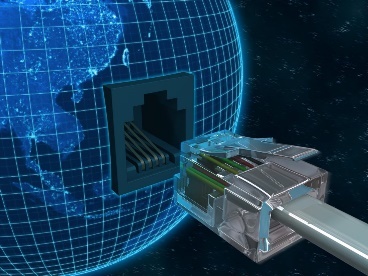 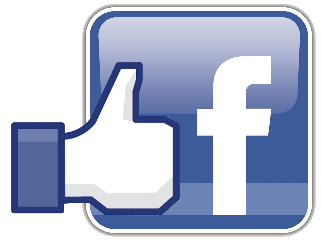 Sei dipendente dalla tecnologia?Fai il test, completando con il periodo ipotetico di 1˚ e 2˚ tipo
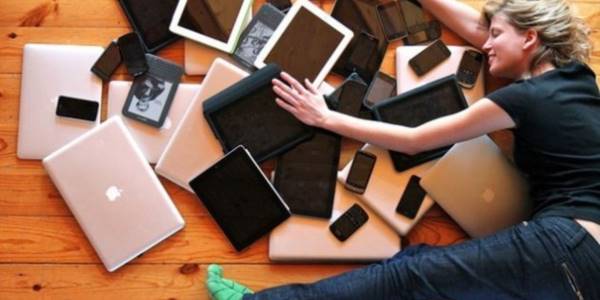 1.Se (accendere)…..il computer e (notare)….che non c’è connessione a internet
ti annoi e non sai che fare
 ti preoccupi solo se aspetti una e-mail importante
 finalmente puoi dedicarti ai tuoi passatempi
2. Se tu (andare)….su un’isola deserta, (portare)…….
Il tuo computer
 il lettore di e-book
 qualcosa da mangiare
Sei dipendente dalla tecnologia?Fai il test, completando con il periodo ipotetico di 1˚ e 2˚ tipo
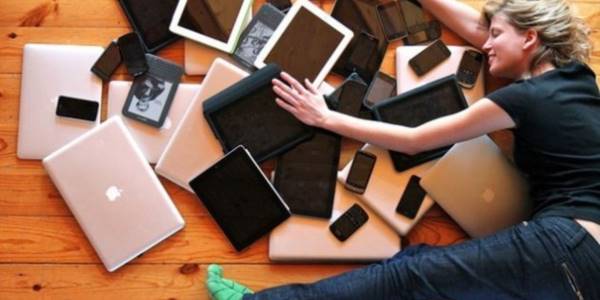 3.Se (piovere)…..
 inviti gli amici per giocare alla Wii
 guardi un film alla televisione
 finisci quel libro che hai iniziato tempo fa
4. Se improvvisamente ti ricordassi di un vecchio compagno di scuola
lo  (cercare) ….su Facebook
 gli (telefonare)……
 gli (scrivere) una lettera al suo indirizzo che hai conservato nell’ agenda
Sei dipendente dalla tecnologia?Fai il test, completando con il periodo ipotetico di 1˚ e 2˚ tipo
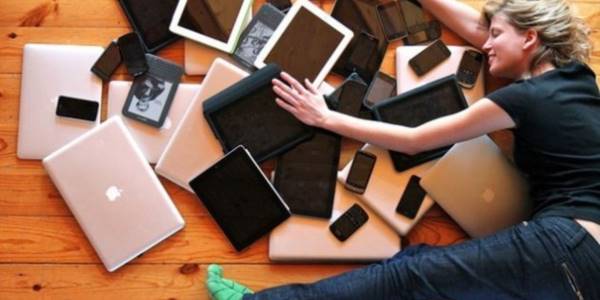 5.Se tu ( accorgersi)…di avere qualche soldo in piú, (comprare)…
 l’ ultimo modello di computer; il tuo è vecchio: l’ hai  comprato sei mesi fa
 un motorino
 una bicicletta per fare delle passeggiate
RISULTATI
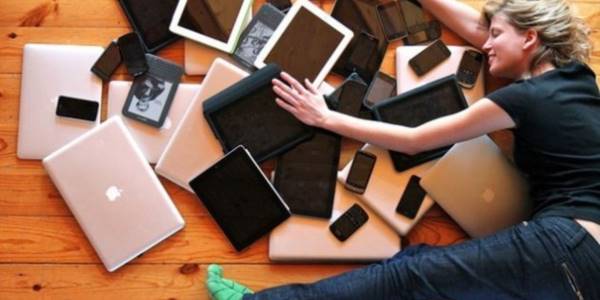 Periodo ipotetico di 1˚ tipo : realtà- certezza(when the condition is real or possible. It is used the present indicative in both clauses or future + future )
. Se vuoi risparmiare, devi comprare un cellulare Samsung
. Se giocherai con la Wii , allora verró anch’io
Periodo ipotetico di 2˚ tipo : possibilità/impossibilità nel presente
(describes conditions that are not likely to occur).
 Se + congiuntivo imperfetto + condizionale
. Se avessi piú soldi,mi comprei I’Iphone 10
Periodo ipotetico di 3˚ tipo : impossibilità nel passato(it describes situations that are contrary to facts , cannot happen any more)Se + congiuntivo trapassato(past perfect subjunctive) + condizionale passato (past conditional)
Se avessi avuto più soldi, avrei  comprato un Iphone 10.
Se avessi più soldi mi comprerei un Iphone 10.
Se non fossi andato a scuola , sarei stato a casa a giocare con la mia playstation.
Se non fossi a scuola sarei sicuramente a casa a giocare con la mia playstation.
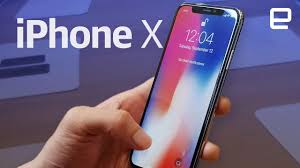 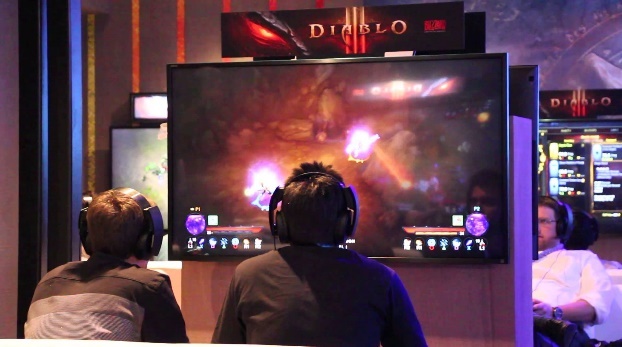 Congiuntivo trapassato ( avessi mangiato/ fossi andato)   Condizionale passato ( avrei mangiato/ sarei andato )
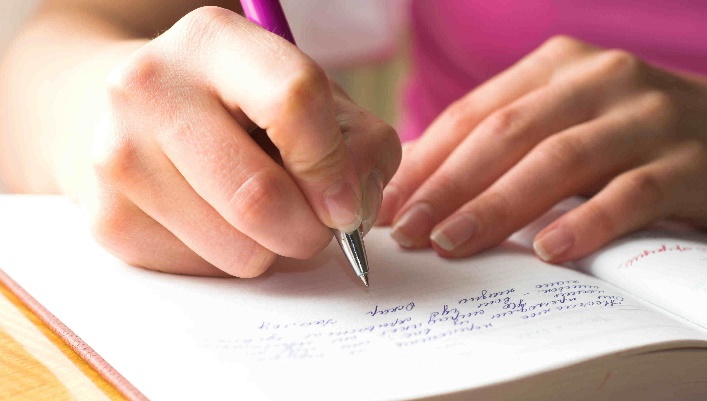 Completate le frasi:
1 Se io avessi studiato informatica all’università,……………
2 Avrei avuto una macchina fotografica migliore se………………………………………………………………………………….
3 Se tu avessi guardato il telegiornale ieri,…………………… ……………………………………………………………………………………..
4 Avrei finito tutti i miei compiti se……………………………….
5 Se io non fossi andata in Italia,…………………………………..
Per finire …Collega le due colonne per formare dei periodi ipotetici di 1˚, 2˚ e 3˚ tipo.
Per finire … RISPOSTE
Compiti : Immaginate e scrivete (200 parole)
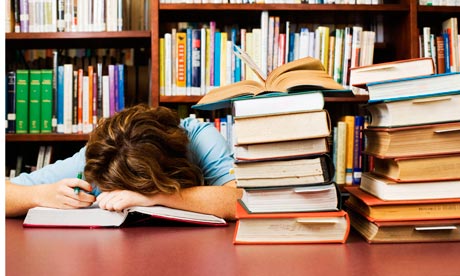 Come sarebbe stata la nostra vita se non avessero inventato il computer / internet?
Periodo ipotetico. Completa le seguenti frasi con la forma corretta dei verbi.
1 Mi sento male se……………………………………………………………(bere) a stomaco vuoto.
2 Se tu vuoi risparmiare,…………………….(dovere) comprare il vecchio modello Nokia.
3 Se voi…………..(avete) tempo , ……………..( venire) a giocare alla play station a casa mia stasera?
4 Se Marco mi………………………………………(invitare) a cena , io ci andrei volentieri.
5 Se tu parlassi con i tuoi genitori , sono sicura che loro ti………………......(aiutare).
6 Se io……………(essere) in te,io mi……………………….(comprare)un nuovo computer.
7 Se Maria…………….(essere)tornata, sono certo che mi……………………(telefonare).
8 Se l’estate scorsa noi…………………(andare ) in vacanza,……………………..(riposarsi).
9 Ieri, se tu……………….(navigare) meno in internet,……………..(finire)tutti i compiti.
Immagina ! Video :”Come sarebbe la nostra vita senza lo smartphone?”
Come sarebbe stata la nostra vita adesso se fossimo rimasti con la tecnologia del 1976 ?


Quarda il video e parlane
Quanti rimpianti ! Discutetene in gruppo
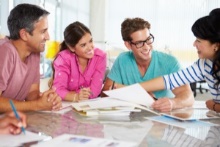 Uno studente confessa un suo rimpianto :

Per esempio : Mi pento di non aver fatto carriera 

Gli altri studenti dicono cosa avrebbe fatto se la situazione fosse stata diversa

Per esempio : Se avessi fatto carriera , non avresti avuto tempo per la tua famiglia.

 Extra : aggiungi dettagli .Esempio….e i tuoi figli avrebbero sofferto per…
Verbi che vogliono il congiuntivo
Credere = to believe
Sperare = to hope 
Augurarsi = mi auguro = I wish /hope
Desiderare = to want/desire 
Volere =to want
Piacere =to like
Preferire =to prefer
Dubitare =to doubt
Essere sicuro =to be sure
(Non) sapere ( non so se lui sia a casa)
 
Avere paura = to be afraid 
I am afraid he is not going to pass the exam
Ho paura che lui non sia promosso
After impersonal expression
È bene 
It is good that you eat = è bene che tu mangi
È difficile
È facile 
È giusto
È importante
È impossibile
È improbabile
È meglio
È necessario
È possibile--
È strano
È preferibile
bisogna = it is necessary/you need 
sembra = it seems
puo’ darsi = it could be
Congiuntivo presente
Congiuntivo presente - irregolari
ESSERE  
Che io sia
Che tu sia
Che lui sia 
Che noi siamo
Che voi siate
Che loro siano
 
AVERE
Che io abbia
Che tu abbia 
Che lui abbia
Che noi abbiamo
Che voi abbiate 
Che loro abbiano
ANDARE
Che io vada
Che tu vada
 che lui vada
 che noi andiamo
che voi andiate 
che loro vadano

 USCIRE
 Che io esca
Che tu esca
Che lui esca
Che noi usciamo
Che voi usciate
Che loro escano
FARE
 
Che io faccia 
Che tu faccia 
Che lui faccia
Che noi facciamo
Che voi facciate 
che loro facciano
Congiuntivo presente -  irregolari
DIRE
Che io dica                                          
Che tu dica 
Che lui dica
 che noi diciamo
che voi diciate
che loro dicano
Congiuntivo presente - irregolari
POTERE
Che io possa  
Che loro possano
DARE
Che io dia
SAPERE
Che io sappia 
Che loro sappiano 
DOVERE
Che io debba 
Che loro debbano
VOLERE
Che io voglia
Congiuntivo passato ( Past subjunctive)
I think he went home 
Penso che lui sia andato a casa ( cong pass)

I think he is at home
Penso che lui sia a casa (cong. Pres)

It is possible that she ate too much
E’ possibile che lei abbia mangiato troppo ( cong pass)
 
It is possible the she eats too much 
E’ possible che lei mangi troppo (cong pres)
Congiuntivo passato
Esempi
1 Dubito che lui sia andato a casa
2 Voglio che lui studi di piu’
3Speriamo che loro abbiano viaggiato in treno 
4 Preferisco che tu dorma di meno
5 sono sicuro che lui mi abbia scritto un e-mail
6 E’ impossibile che noi stiamo a scuola fino alle cinque del pomeriggio
Congiuntivo imperfetto
Spero che tu vada in Italia(congiuntivo pres.)
Spero che tu sia andata in Italia (cong. Pass.)
Speravo che tu andassi in Italia= I was hoping that you  went to Italy(Cong. Imperfetto)
 
Credevo che tu fossi diverso= (Cong. Imperfetto)
Credo che tu sia diverso(cong.presente)
 
Credevo che non ci fosse tanta gente 
 
Sarebbe meglio (Conditional)se tu non venissi stasera
Congiuntivo imperfetto : verbi regolari
Congiuntivo imperfetto : irregolari
Essere                                               Avere
Che io fossi                                      che io avessi
Che tu fossi                                      che tu avessi
Che lui fosse                                     che lui avesse
Che noi fossimo                              che noi avessimo
Che voi foste                                   che voi aveste
Che loro fossero                              che loro avessero
Congiuntivo imperfetto : irregolari
DARE : che io dessi
STARE : che io stessi
BERE : che io bevessi
DIRE : che io dicessi
FARE : che io facessi
TRADURRE : che io traducessi
CONGIUNTIVO TRAPASSATO
1.Credevo che lui fosse andato alla festa (cong.trapassato)

2. Credevo che lui avesse mangiato al ristorante
(cong. trapassato)